『事業に使える補助金を探してみよう！』
　～どの補助金が活用できる？調べ方から申請まで～
　国・県・市町村は事業展開を支援するために、さまざまな補助金を予算化しています。
補助金は募集開始から締め切りまで短期間で募集を終了するケースも多いため、
事前の情報収集や準備が必要です。このセミナーではワークシートを使って、販路開拓、
新商品・開発技術、設備導入、ITやDX化、従業員の採用など、この先３年間の事業見通し
を洗い出し、作成したワークシートと補助金の公募情報を照らし合わせることにより、
余裕を持った補助金申請の準備を進めることを目標とします。
令和7年1月22日（水）１３：３０～１５：３０
開催日時
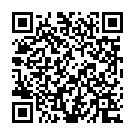 木更津商工会館3階　研修室
〒292-0838 木更津市潮浜1-17-59 木更津商工会館
会　場
20名程度
定　員
↑お申込み用QR
●当日はWi-Fiの繋がるパソコンと筆記用具をご持参ください。
持　参
木更津商工会議所　中小企業相談所 (担当：遠藤）　　木更津市潮浜1-17-59　　木更津商工会館2階　　 TEL：0438-37-8700　FAX：0438-37-8705
主　催
共　催
（公財）千葉県産業振興センター　/　千葉県よろず支援拠点
千葉県よろず支援拠点　平賀 千晴  先生

プロフィール：民間企業の人事総務、経理、情報システムなどの管理部門で
　　　　　　　　　キャリアを重ね、中小企業診断士として独立。経営相談のほか、
　　　　　　　　　補助金の申請支援や執筆活動なども行っている。
　　　　　　　　　人事総務・経理関連のＩＴを活用した業務効率化
　　　　　　　　　生産性向上支援からＷＥＢマーケティングを活用した
　　　　　　　　　販売力の強化など幅広くアドバイスを行っている。
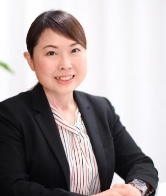 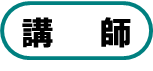 1月22日(水)「補助金活用セミナー」参加申込書
    木更津商工会議所 行 （FAX：０４３８-３７-８７０５）

＊本申込書にご記入いただいた情報は、本事業実施・運営の目的にのみ使用致します。
セミナー参加申込書
E-mail